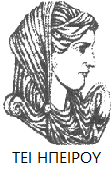 Ελληνική Δημοκρατία
Τεχνολογικό Εκπαιδευτικό Ίδρυμα Ηπείρου
Γεωργική Χημεία
Ενότητα 3: Χημικός δεσμός, μοριακές απεικονίσεις
Γεώργιος Παπαδόπουλος
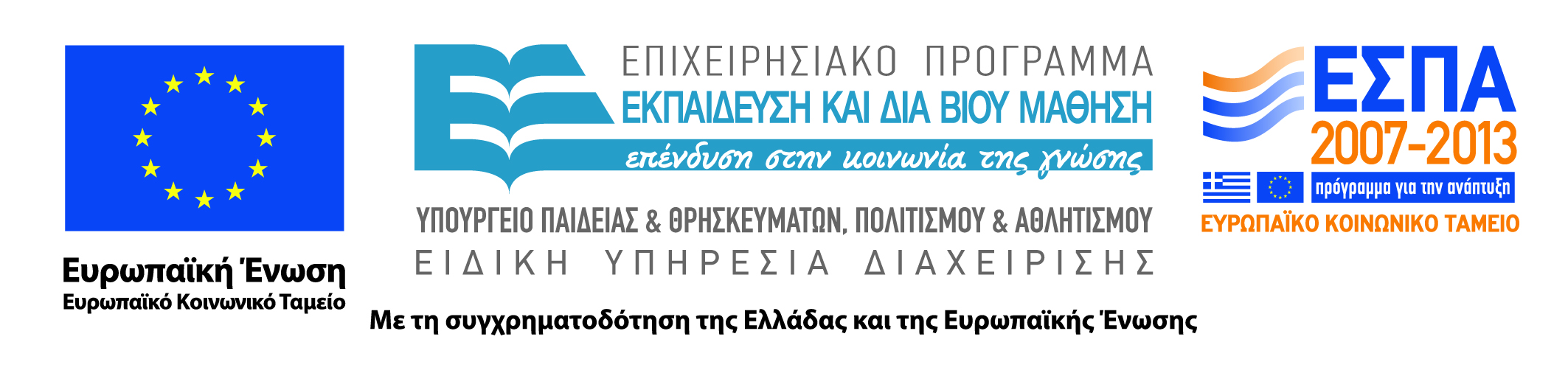 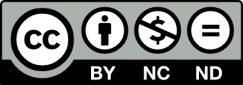 Ανοιχτά Ακαδημαϊκά Μαθήματα στο ΤΕΙ Ηπείρου
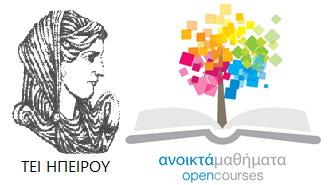 Τμήμα Τεχνολόγων Γεωπόνων
Γεωργική Χημεία
Ενότητα 3: Χημικός δεσμός, μοριακές απεικονίσεις

Γεώργιος Παπαδόπουλος
Καθηγητής
Άρτα, 2015
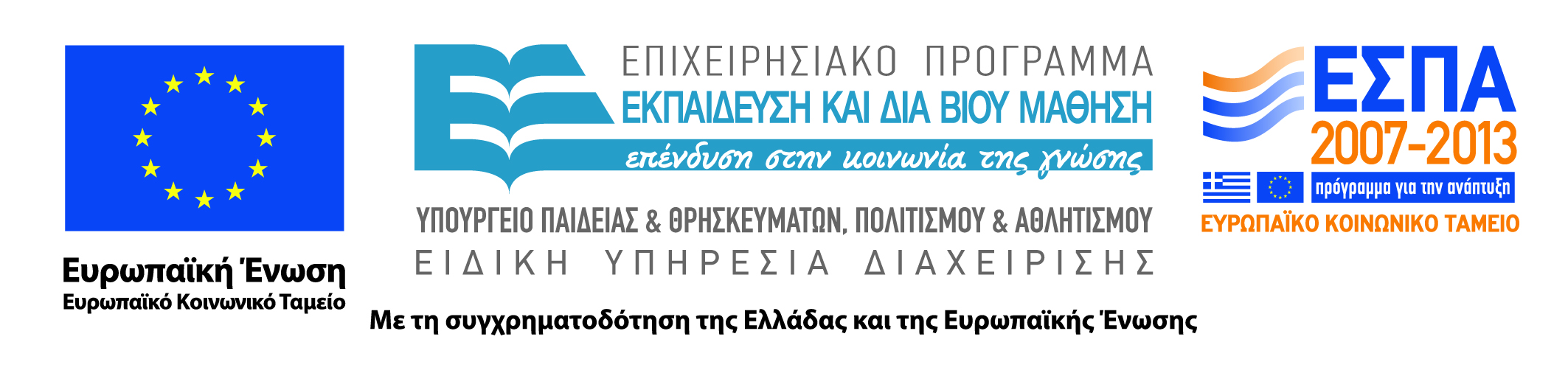 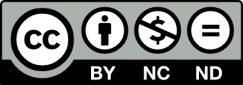 Άδειες Χρήσης
Το παρόν εκπαιδευτικό υλικό υπόκειται σε άδειες χρήσης Creative Commons. 
Για εκπαιδευτικό υλικό, όπως εικόνες, που υπόκειται σε άλλου τύπου άδειας χρήσης, η άδεια χρήσης αναφέρεται ρητώς.
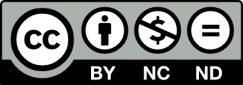 3
Χρηματοδότηση
Το έργο υλοποιείται στο πλαίσιο του Επιχειρησιακού Προγράμματος «Εκπαίδευση και Δια Βίου Μάθηση» και συγχρηματοδοτείται από την Ευρωπαϊκή Ένωση (Ευρωπαϊκό Κοινωνικό Ταμείο) και από εθνικούς πόρους.
Το έργο «Ανοικτά Ακαδημαϊκά Μαθήματα στο TEI Ηπείρου» έχει χρηματοδοτήσει μόνο τη αναδιαμόρφωση του εκπαιδευτικού υλικού.
Το παρόν εκπαιδευτικό υλικό έχει αναπτυχθεί στα πλαίσια του εκπαιδευτικού έργου του διδάσκοντα.
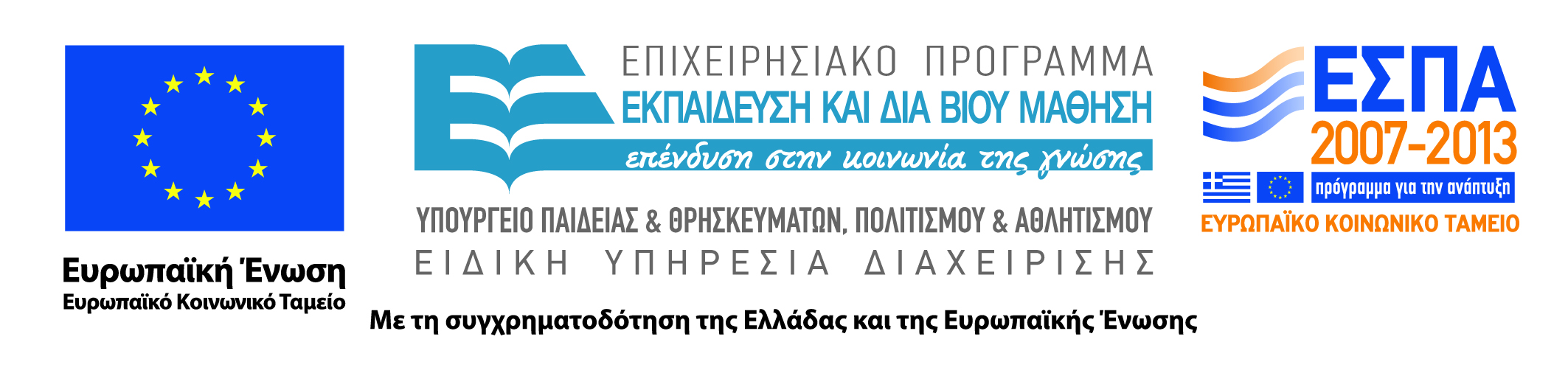 Σκοποί ενότητας
Σκοπός της ενότητας είναι οι φοιτητές να κατανοήσουν την έννοια του χημικού δεσμού και των μοριακών απεικονίσεων
5
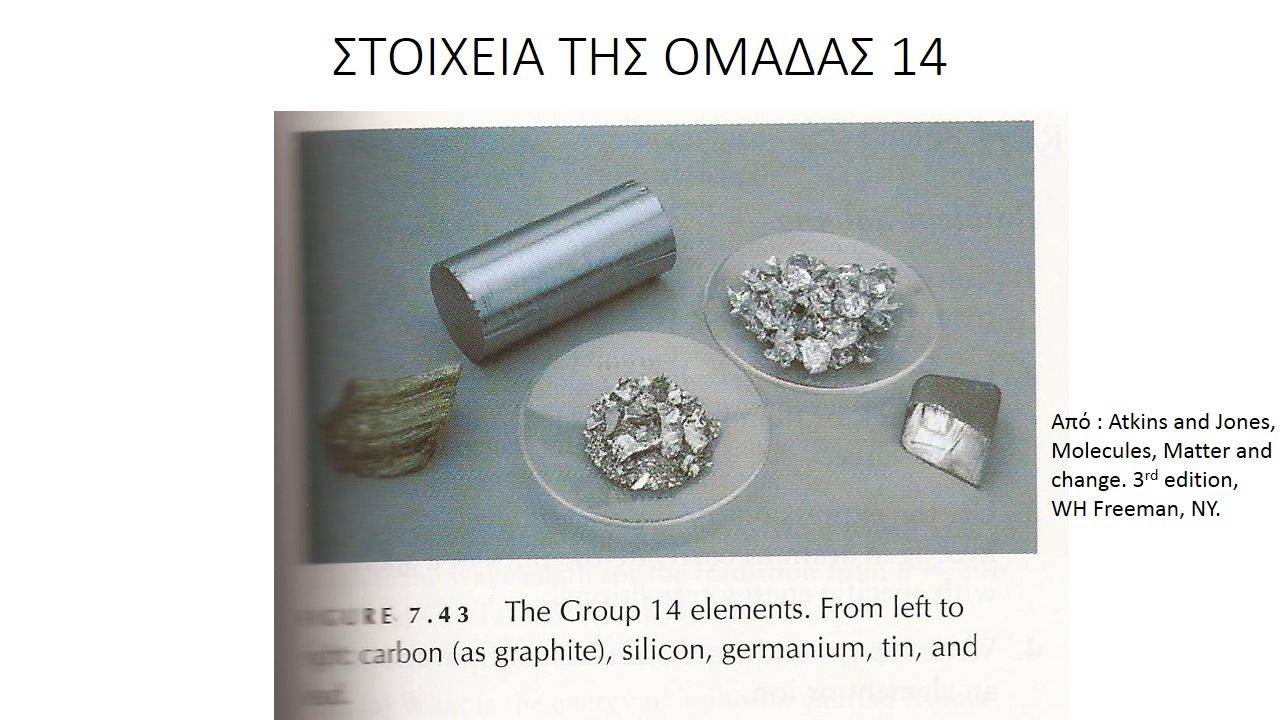 Τα στοιχεία του Group 14.
Από αριστερά στα δεξιά: Carbon, silicon, germanium, tin

Εικόνα από Atkins and Jones, Molecules, Matter and change. 3rd edition, WH Freeman, NY.
Τα στοιχεία του Group 16.
Από αριστερά στα δεξιά: oxygen, sulfur, selenium and tellurium
Υπάρχει τάση από το αμέταλλο στο μέταλλο

Εικόνα από Atkins and Jones, Molecules, Matter and change. 3rd edition, WH Freeman, NY.
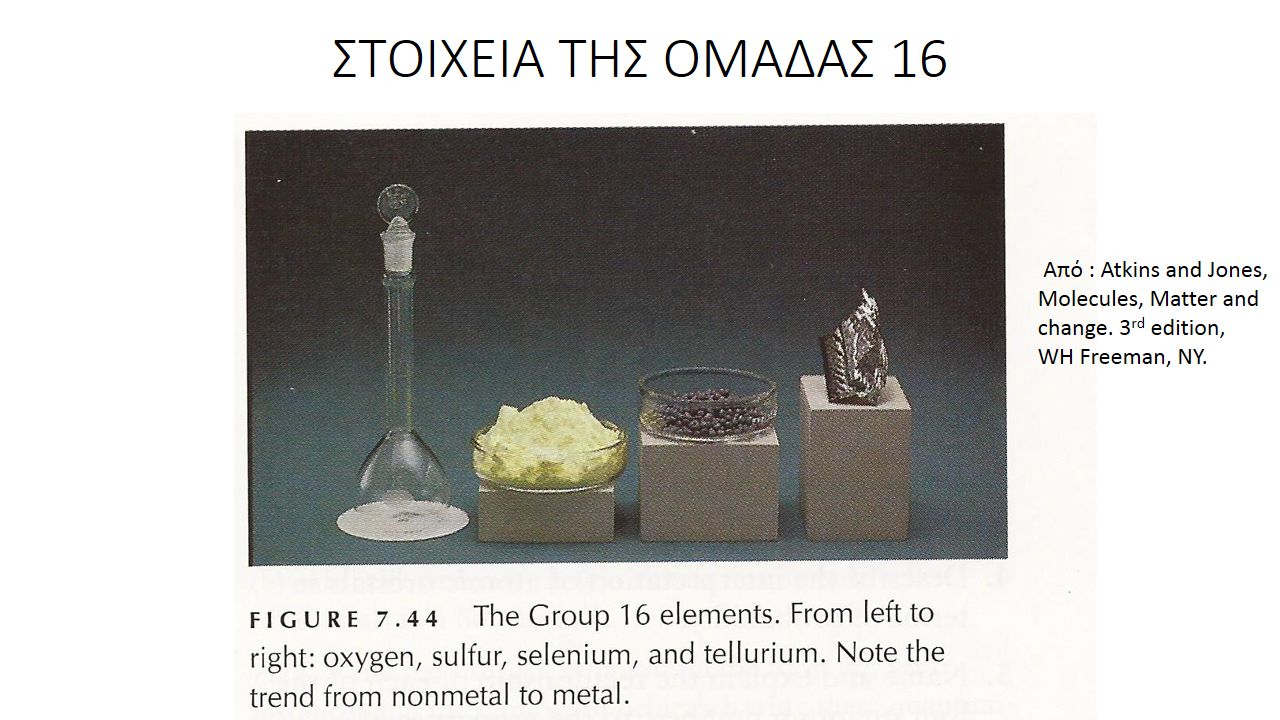 Τα στοιχεία της τετάρτης περιόδου.
Πάνω γραμμή: scandium, titanium, vanadium, chromium and manganese
Κάτω γραμμή: iron, cobalt, nickel, copper and zinc

Εικόνα από Atkins and Jones, Molecules, Matter and change. 3rd edition, WH Freeman, NY.
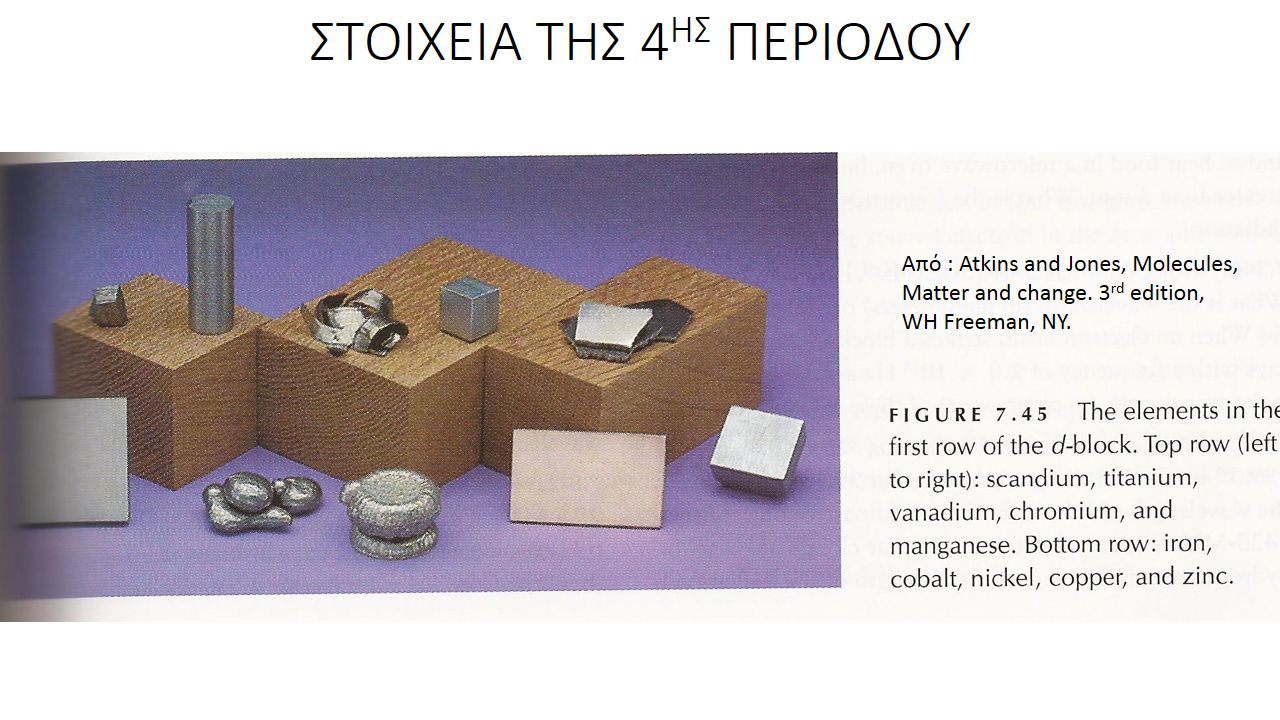 Χημικός δεσμός
H2O, NH3, CH4, CO2, NH4+, NH4NO3
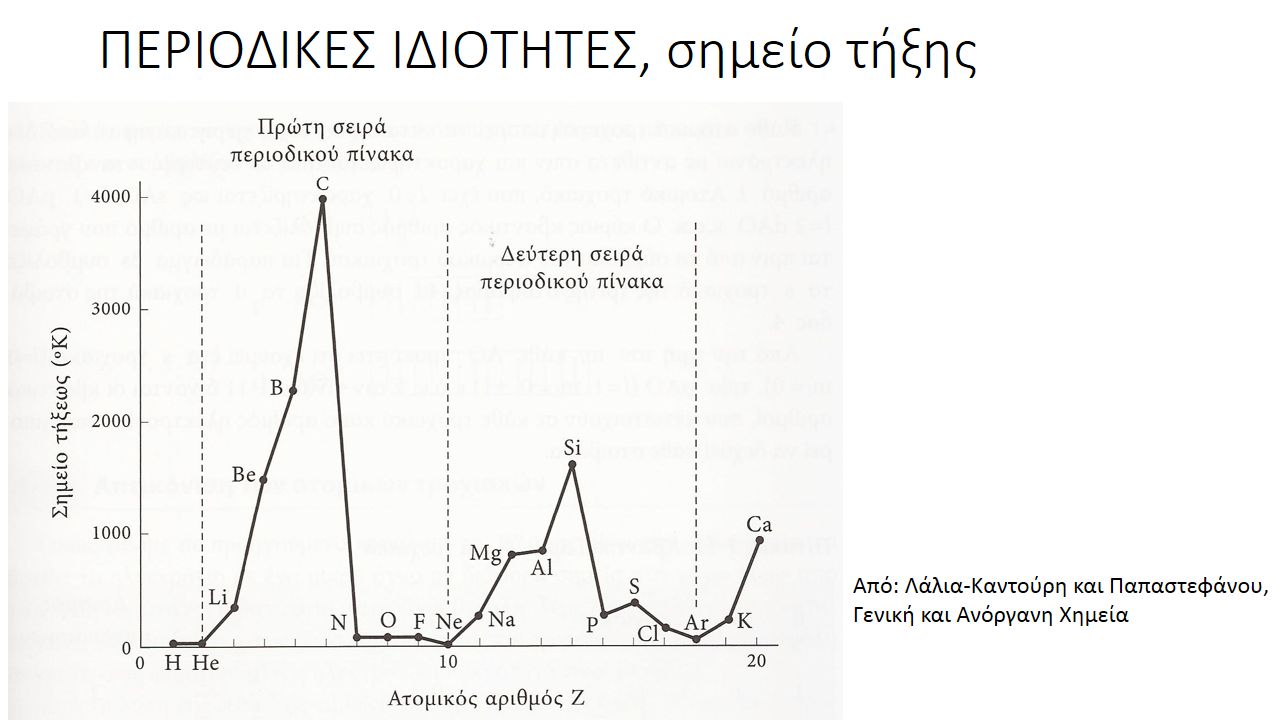 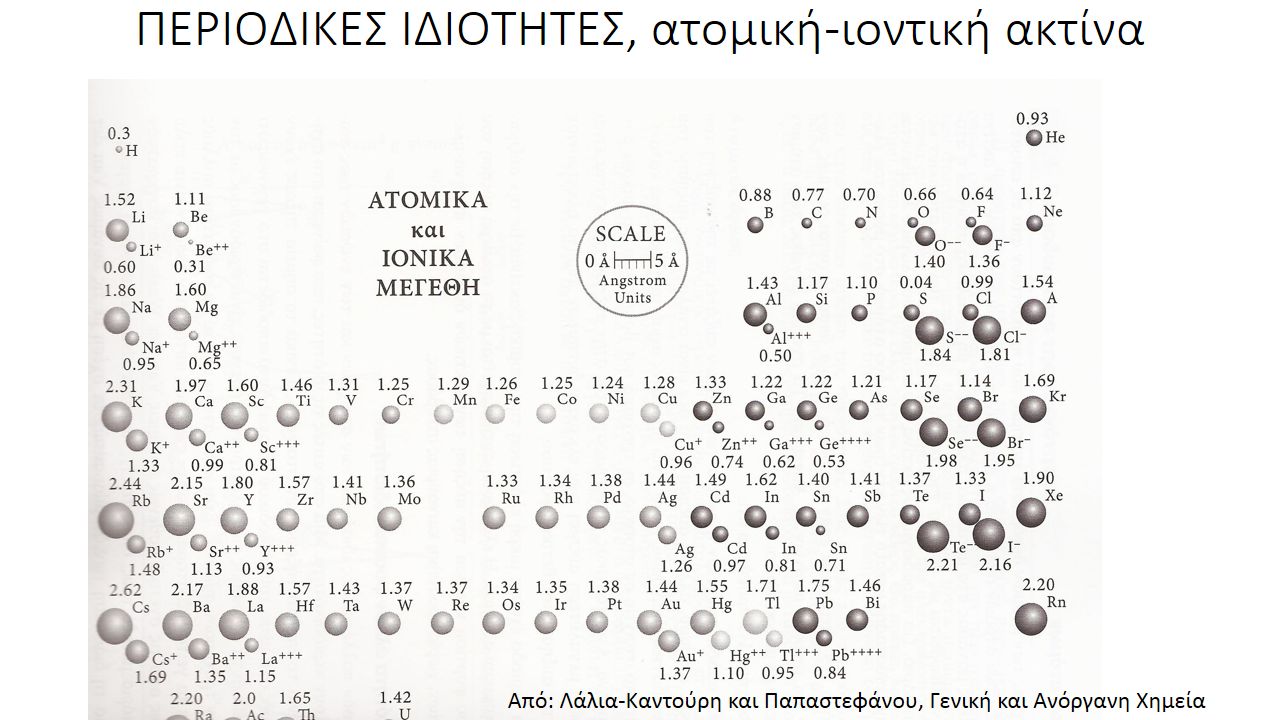 ×
×
H2O		    H		O		H
		   2e-  g         8e-             2e-
×
×
×
×
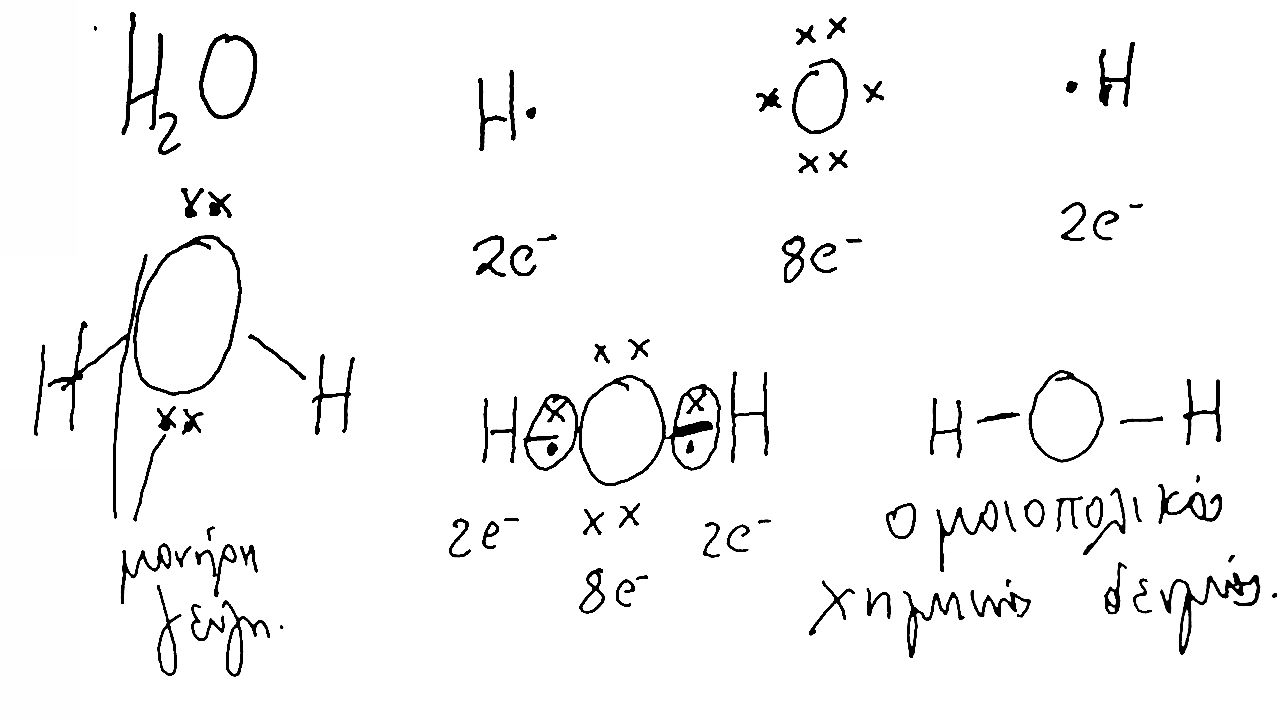 H – O – H 
Ομοιοπολικός χημικός δεσμός
×
×
H – O – H
×
×
Μονήρη ζεύγη
CH4	 μεθάνιο (αέριο του θερμοκηπίου)
H
 Ι
H
H – C – H
H
H
H
C
Ι
H
H
H
C
H
Απλός δεσμός
H
NH3
×
×
×
×
×
×
H
H
C
H – N – H
H
H
×
×
N
×
×
×
×
Ι
H
H
H
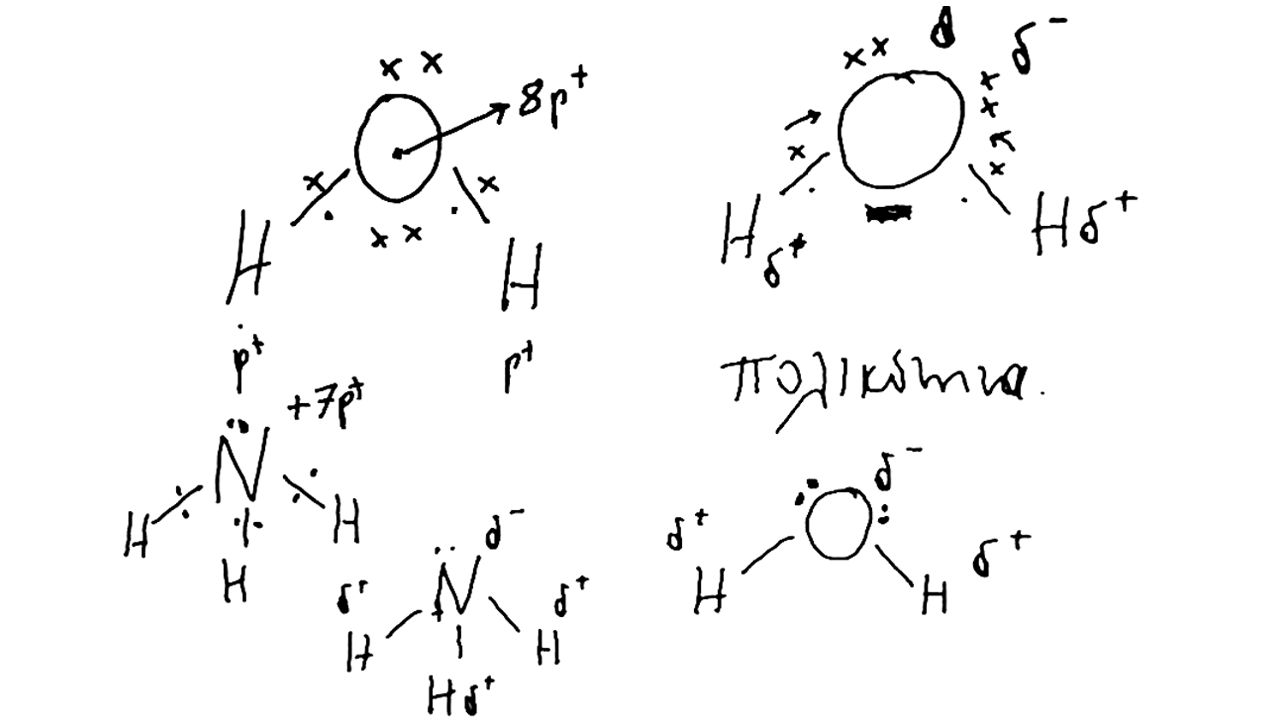 H2
H – H
×
×
H2O
H – O – H
×
×
×
×
H – N – H
NH3
Ι
H
Ετεροπολικός ή ιοντικός δεσμός

NaCl			Na → Na+ + e-
			Cl + e- → Cl-
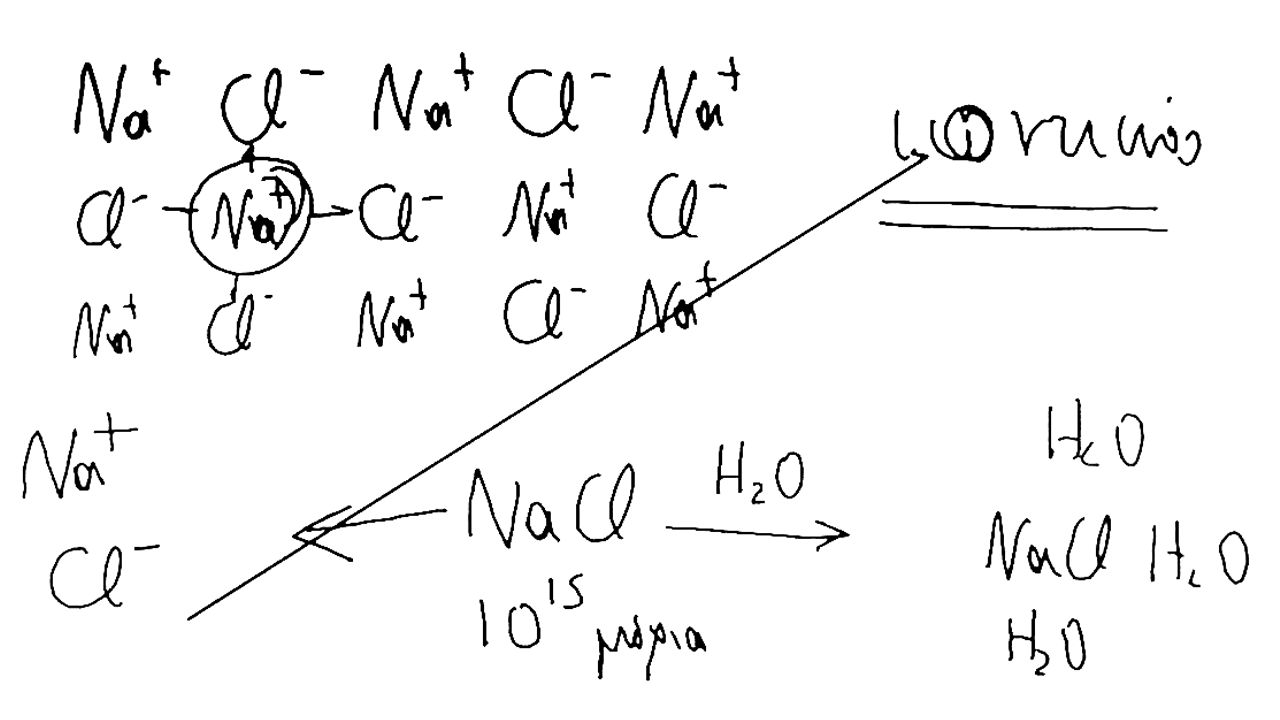 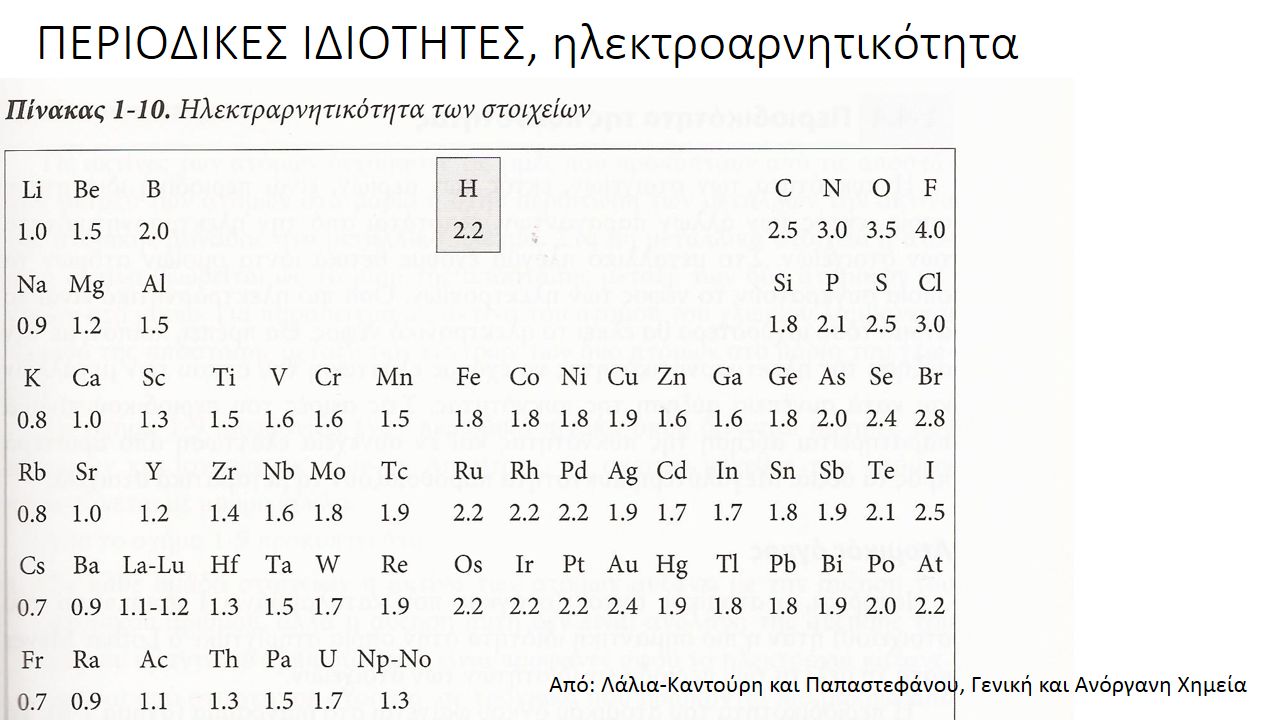 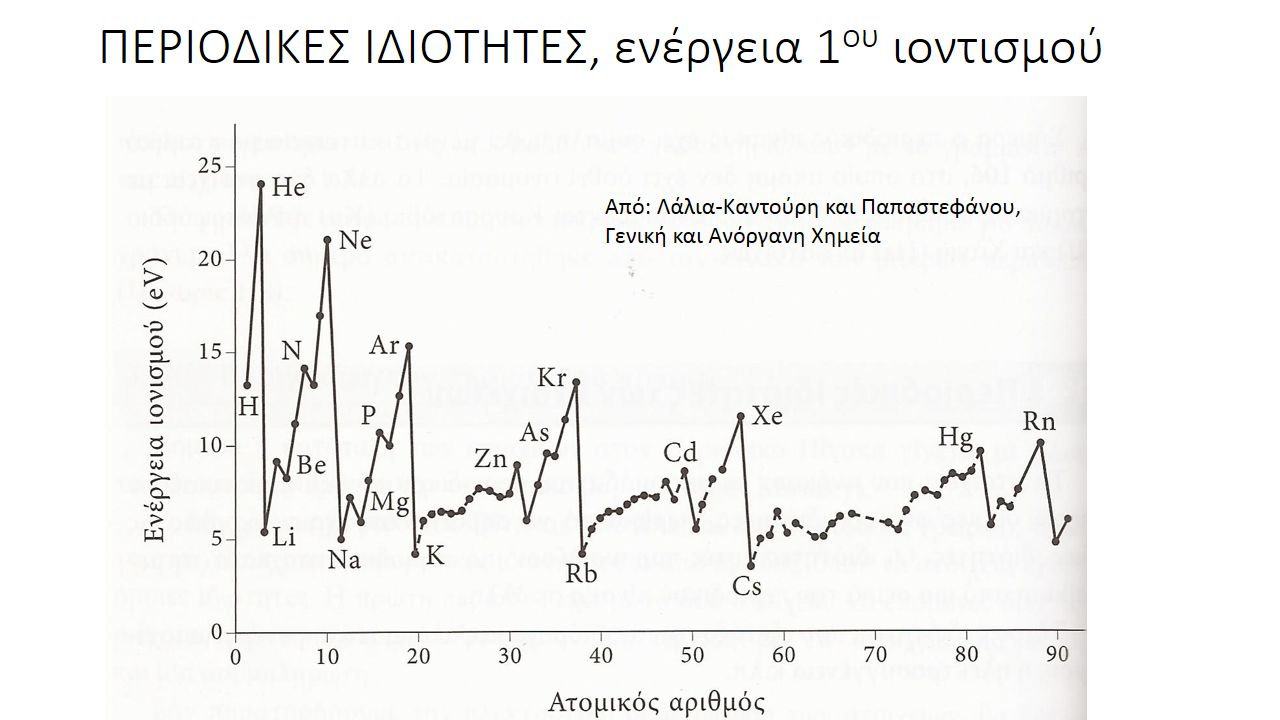 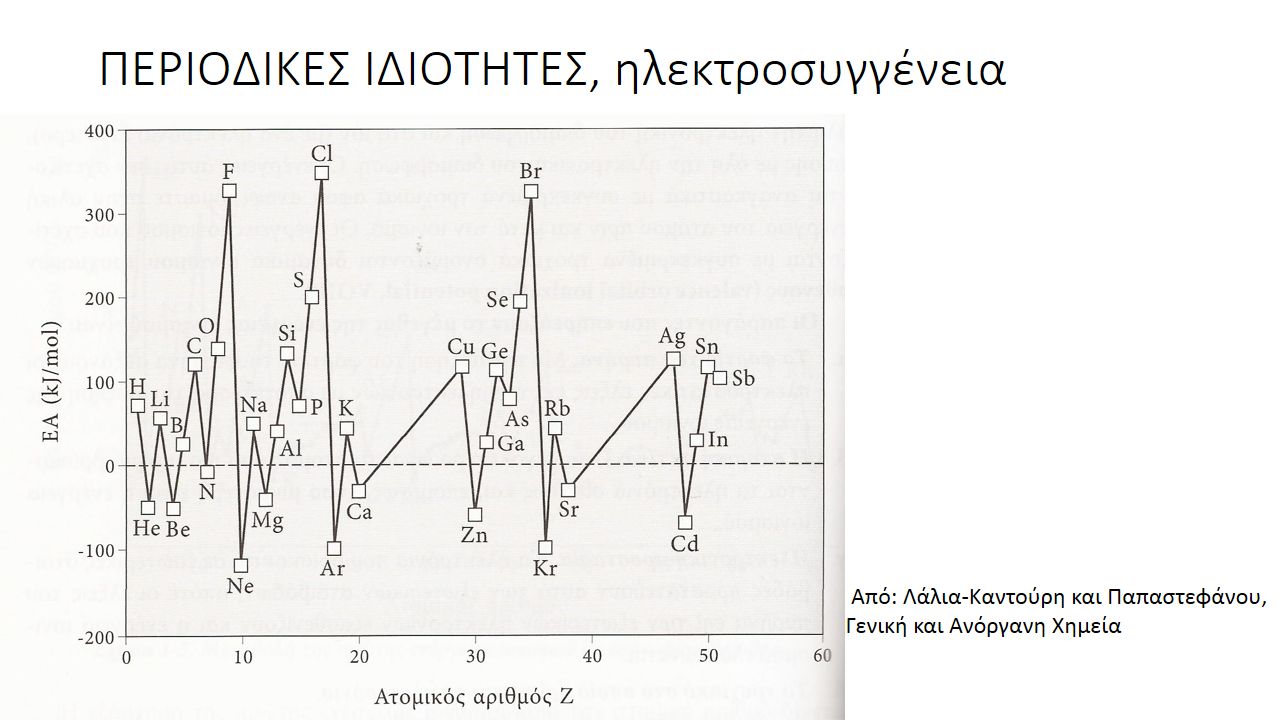 Na+ – Cl- – Na+ – Cl-

Cl-  – Na+ – Cl- – Na+
l
l
l
l
l
l
l
l
Βιβλιογραφία
Σελίδες: 65-80*, 41-58#, 77-89!, 29-35^

*Από Λάλια-Καντούρη Μ., Παπαστεφάνου Σ. Γενική και Ανόργανη Χημεία: Αρχές και Εργαστηριακές Ασκήσεις, 2η έκδοση,  Εκδόσεις Ζήτη, Θεσασαλονίκη, 2012.
#Από Ταμουτσίδη Ευστ. Γεωργική Χημεία, Β έκδοση, Εκδόσεις Γράμμα, Θεσσαλονίκη, 2008.
!Από Ξένου ΚΔ, Ξένου Ε. Γενική και Ανόργανη Χημεία, Μακεδονικές Εκδόσεις, Θεσασαλονίκη, 2009.
^Από Σημειώσεις Γεωργικής Χημείας, της Δρ. Κιτσιούλη Ειρήνης. Αυτό αφορά μόνον φοιτητές μεγαλύτερων εξαμήνων από το πρώην Τμήμα Φυτικής Παραγωγής.
Διατήρηση Σημειωμάτων
Οποιαδήποτε  αναπαραγωγή ή διασκευή του υλικού θα πρέπει  να συμπεριλαμβάνει:

το Σημείωμα Αναφοράς
το  Σημείωμα Αδειοδότησης
τη Δήλωση Διατήρησης Σημειωμάτων
το Σημείωμα Χρήσης Έργων Τρίτων (εφόσον υπάρχει) 

μαζί με τους συνοδευόμενους υπερσυνδέσμους.
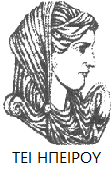 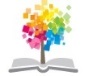 24
Σημείωμα Αναφοράς
Παπαδόπουλος, Γ. Γεωργική Χημεία. Τεχνολογικό Ίδρυμα Ηπείρου. Διαθέσιμο από:
http://eclass.teiep.gr/courses/DEMO118/
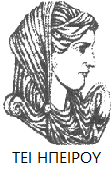 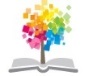 25
Σημείωμα Αδειοδότησης
Το παρόν υλικό διατίθεται με τους όρους της άδειας χρήσης Creative Commons Αναφορά Δημιουργού-Μη Εμπορική Χρήση-Όχι Παράγωγα Έργα 4.0 Διεθνές [1] ή μεταγενέστερη. Εξαιρούνται τα αυτοτελή έργα τρίτων π.χ. φωτογραφίες, Διαγράμματα κ.λ.π., τα οποία εμπεριέχονται σε αυτό και τα οποία αναφέρονται μαζί με τους όρους χρήσης τους στο «Σημείωμα Χρήσης Έργων Τρίτων».
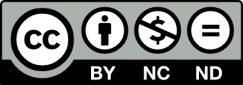 Ο δικαιούχος μπορεί να παρέχει στον αδειοδόχο ξεχωριστή άδεια να  χρησιμοποιεί το έργο για εμπορική χρήση, εφόσον αυτό του  ζητηθεί.
[1]
http://creativecommons.org/licenses/by-nc-nd/4.0/deed.el
Τέλος Ενότητας
Επεξεργασία: Αντώνιος Σακελλάριος
Άρτα, 2015
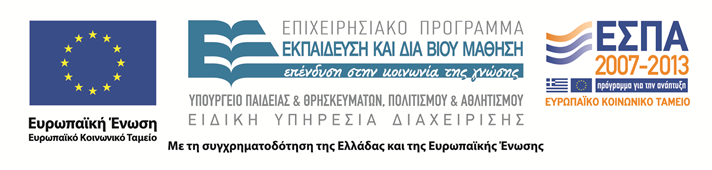 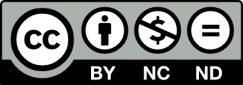 Τέλος Ενότητας
Χημικός δεσμός, μοριακές απεικονίσεις
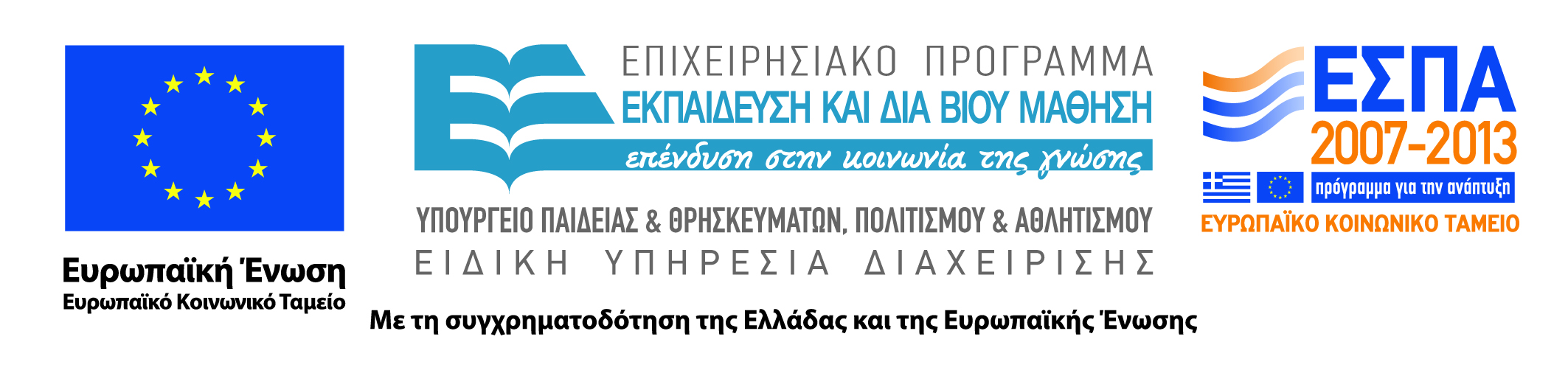 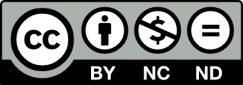